Braille Yazı Sistemi ile          Yazmaya Hazırlık
1. Tablet ile Yazmaya Hazırlık Çalışmaları2. Daktilo ile Yazmaya Hazırlık Çalışmaları
1. Tablet ile Yazmaya Hazırlık Çalışmaları
Braille Yazı Sistemi ile yazmaya hazırlık becerileri çalışmalarına başlamadan önce öğrencilerin sahip olması gereken bazı ön koşul beceri ve kavramlar vardır. Bu ön koşullar;
a) Sağ-sol kavramı
b) Alt-üst kavramı
c) Aşağı-yukarı kavramı
ç) Parmak adlandırma ( sağ başparmak, sol işaret parmağı gibi)
d) 1’den 10’a kadar sayma becerisi
e) Küçük kas becerileri (tutma, takma, basma, açma, kapatma)
Tableti Tanıma
Tablete Kağıt Takma
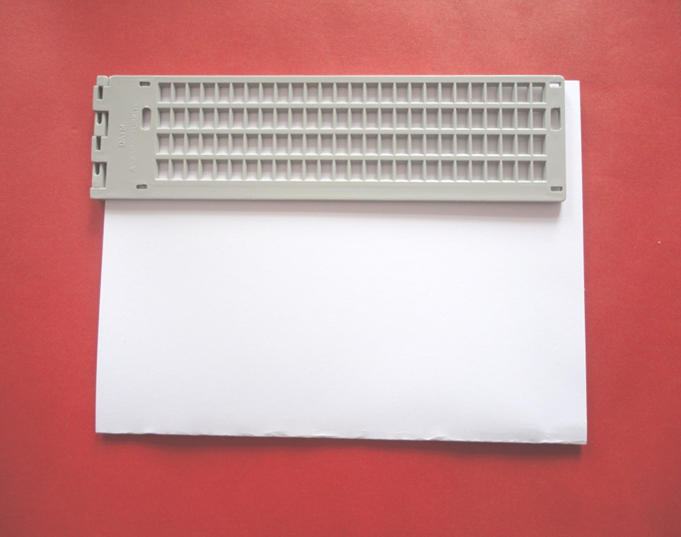 Kalem Tutma
Kutucuk Bulma
Elinin işaret parmağıyla tabletin sağ üst köşesini bulur.
Parmağını sol tarafa doğru ilerletir.
Elindeki kalemin ucunu, bulduğu kutucuğa yerleştirir.
Rastgele Nokta Basma
Tabletin üzerindeki kutucukları bulur.
Kalemin ucunu, bulduğu kutucuğun üzerine getirir.
Kutucuğun içinde rastgele noktalar basar.
Altı Nokta Basma
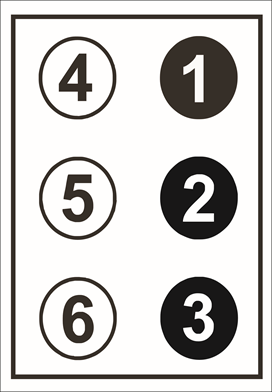 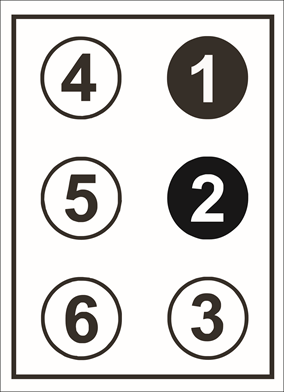 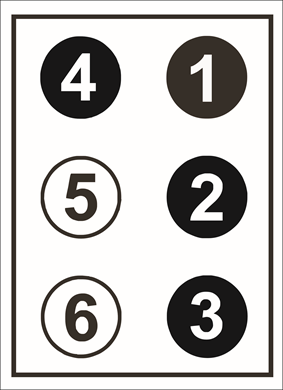 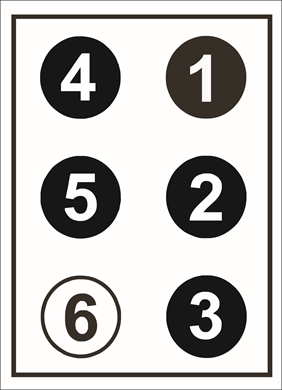 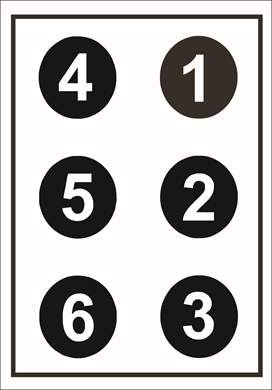 2-Daktilo ile Yazmaya Hazırlık Çalışmaları
Daktilonun Tanıtımı
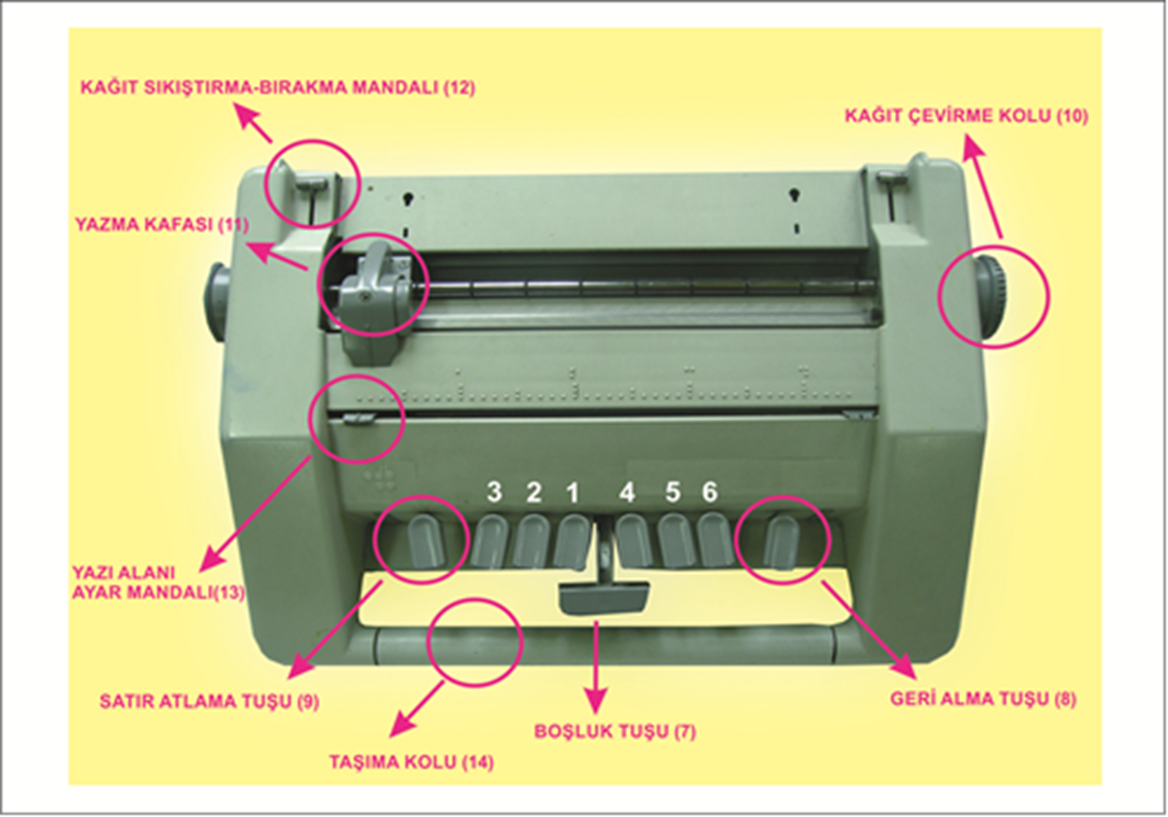 Daktilonun Bölümleri
1. Nokta  Tuşu
2. Nokta Tuşu
3. Nokta Tuşu
4. Nokta Tuşu
5. Nokta Tuşu
6. Nokta Tuşu
Boşlu Bırakma Tuşu
Geri Alma Tuşu
Satır Atlama Tuşu
Kağıt Çevirme Tuşu
Yazma Kafası
Kağıt Sıkıştırma Mandalı
Yazı Alanı Ayar Mandalları
Taşıma Kolu
Daktilo ile Çalışma Yapılırken Dikkat Edilmesi Gereken İlkeler
Çalışma sırasında bütün parmakların, basacakları tuşlar üzerinde olmasına dikkat edilmelidir.
Tuşa basma çalışmaları ne kadar yoğun yapılırsa daktilo ile yazılan yazılar da o denli doğru ve hızlı olur.
Daktilo ile yapılan çalışmalar sırasında mutlaka öğrencinin yaptığı çalışma, kısa süreler içinde öğrenciye inceletilmelidir. Bunun nedeni öğrencinin yaptığı çalışmayı görmesinin sağlanması ve çalışmanın pekiştirilmesidir.
Aynı anda birden fazla tuşa basma çalışmalarına ağırlıklı olarak yer verilmelidir.
Daktiloya Kâğıt Takma
Kâğıt sıkıştırma mandalını serbest konumuna getirir.
A4 ebadında bristol kartonu yazı başlığı ile şaryonun arasında kalacak şekilde yerleştirir.
Kâğıdı ileri doğru ittirir.
Kâğıdı hizalar.
Kâğıt sıkıştırma mandalını indirerek kâğıdı sabitler.
Sağ şaryo ve sol şaryoyu tutarak kendine doğru çevirir.
Kâğıdı, üst ucu yazma kafasının altına gelinceye kadar çevirir.
Yazma alanını ayarlar.
Daktiloya Parmak Yerleştirme
Sol elinin işaret parmağını 1 numaralı tuşun üzerine, sol elinin orta parmağını 2 numaralı tuşun üzerine, sol elinin yüzük parmağını 3 numaralı tuşun üzerine koyar.
Daktiloya sol eli yerleştirme
Sağ elinin işaret parmağını 4 numaralı tuşun üzerine, sağ elinin orta parmağını 5 numaralı tuşun üzerine, sağ elinin yüzük parmağını 6 numaralı tuşun üzerine koyar.
Daktiloya sağ eli yerleştirme
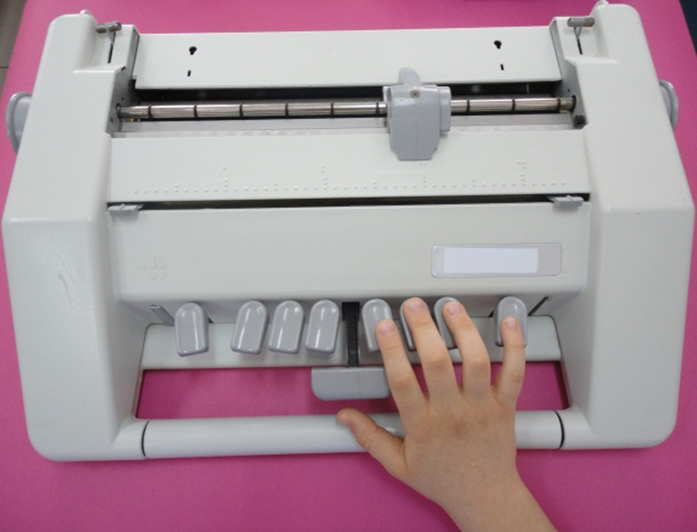 Altı Nokta Basma
Parmakları doğru şekilde daktilonun üzerine koyarak bütün tuşlara birlikte basar.
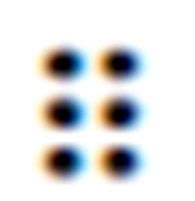 1. Noktayı Basma
Parmaklar uygun şekilde tuşların üzerinde dururken sadece sol elinin işaret parmağı ile parmağın altındaki tuşa basılır. Bu şekilde altı noktanın 1. noktasını yazmış olur.
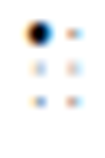 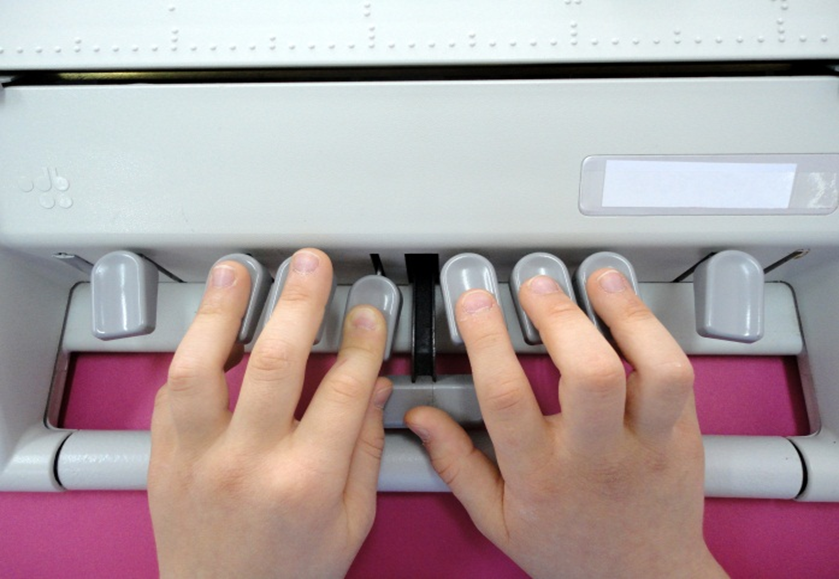 2. Noktayı Basma
Öğrenci uygun şekilde parmaklarını daktilo üzerine yerleştirir. Parmaklar uygun şekilde tuşların üzerinde dururken sadece sol elinin orta parmağı ile parmağın altındaki tuşa basar. Bu şekilde altı noktanın 2. noktasını yazmış olur.
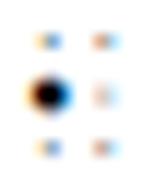 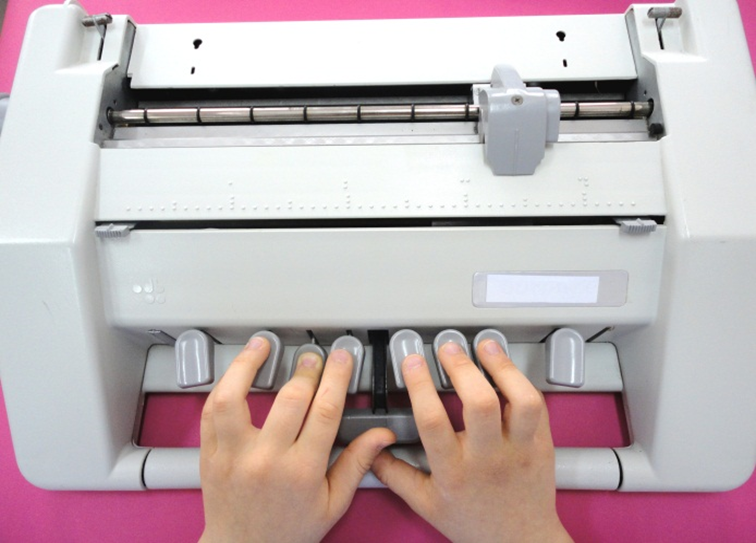 3. Noktayı Basma
Uygun şekilde parmaklarını daktilo üzerine yerleştirir. Parmaklar uygun şekilde tuşların üzerinde dururken sadece sol elinin yüzük parmağı ile parmağın altındaki tuşa basar. Bu şekilde altı noktanın 3. noktasını yazmış            olur.
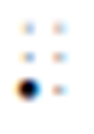 4. Noktayı Basma
Uygun şekilde parmaklarını daktilo üzerine yerleştirir. Parmaklar uygun şekilde tuşların üzerinde dururken sadece sağ elinin işaret parmağı ile parmağın altındaki tuşa basar.              Bu şekilde altı noktanın 4. noktasını yazmış olur.
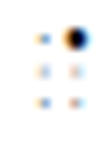 5. Noktayı Basma
Uygun şekilde parmaklarını daktilo üzerine yerleştirir. Parmaklar uygun şekilde tuşların üzerinde dururken sadece sağ elinin orta parmağı ile parmağın altındaki tuşa basar.              Bu şekilde altı noktanın 5. noktasını yazmış olur.
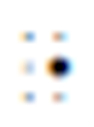 6. Noktayı Basma
Uygun şekilde parmaklarını daktilo üzerine yerleştirir. Parmaklar uygun şekilde tuşların üzerinde dururken sadece sağ elinin yüzük parmağı ile parmağın altındaki tuşa basar. Bu şekilde                 altı noktanın 6. noktasını yazmış olur.
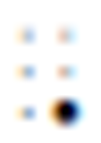 Boşluk Verme
Semboller, kelimeler arasında boşluk (aralık) vermek istenildiğinde sağ veya sol elin başparmakları ile boşluk (aralık) verilir.
Geri Alma
Uygun şekilde parmaklarını daktilo üzerine yerleştirir. İstenildiği zaman bir karakter geri almak için sağ elin serçe parmağını biraz sağ tarafa doğru açıp orada bulunan tuşa basarak yazma kafası bir karakter geri alınır. Ayrıca yazma kafası, yazma kafası üzerinde bulunan serbest bırakma tuşuna basılı tutularak bulunduğu satır üzerinde istenilen noktaya götürülebilir.
Satır Atlama
İstenildiği zaman yazma yerinden daha aşağıdaki satırlara geçmek için parmaklar daktilo tuşları üzerinde uygun şekilde yerleştirilmiş iken sol elin serçe parmağı biraz sol tarafa doğru açılarak orada bulunan tuşa basılır. Bu şekilde yazma kafası bir satır aşağıya geçer. Yazma kafasını daha fazla aşağıya indirmek (satır atlamak) için daha fazla satır atlama tuşuna basılır.